REPORT TO THE PORTFOLIO COMMITTEE ON THE STATUS OF LITIGATION
7 NOVEMBER 2017
DIRECTOR-GENERAL
1
TABLE OF CONTENTS
PURPOSE
MANDATE OF THE DEPARTMENT
SERVICES PROVIDED BY THE DEPARTMENT    
NATURE OF LITIGATION
MANAGEMENT OF LITIGATION PROCESSES
THE ROLE AND THE MANDATE OF THE OFFICE OF THE STATE ATTORNEY
LITIGATION TRENDS
CONTINGENT LIABILITIES
DISCUSSION OF SOME OF THE IMPORTANT CASES
LEGAL FEES
2
TABLE OF CONTENTS
11. STRUCTURE OF LEGAL SERVICES
12. STRUCTURE OF LABOUR RELATION
13. CHALLENGES
14. MEASURE TAKEN TO ALLEVIATE SOME OF THE CHALLENGES
15. WAY FORWARD
3
PURPOSE
TO BRIEF THE COMMITTEE ON THE MANAGEMENT OF LITIGATION PROCESSES IN THE DEPARTMENT.
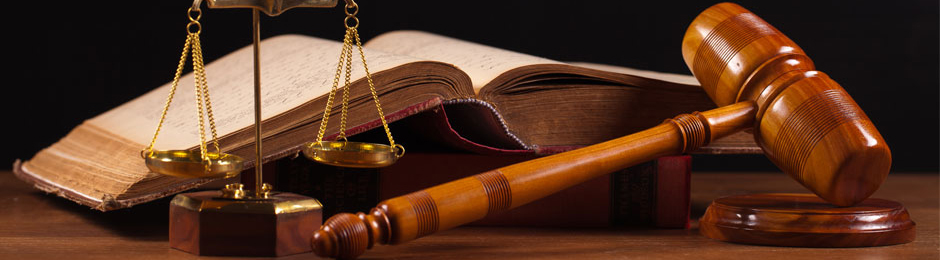 4
MANDATE OF THE DEPARTMENT
The mandate of the Department is two-fold:

Firstly, the DHA is custodian, protector and verifier of the identity and status of citizens and other persons resident in South Africa. This makes it possible for people to realize their rights and access benefits and opportunities in both the public and private domains. By expanding these services to marginalized communities, the department plays is a key enabler in deepening democracy and social justice.

Secondly, the DHA controls, regulates and facilitates immigration and the movement of persons through ports of entry. It also provides civics and immigration services at foreign missions; and determines the status of asylum seekers and refugees in accordance with international obligations. The department thus makes a significant contribution to ensuring national security, enabling economic development and promoting good international relations.
5
SERVICES PROVIDED BY THE DEPARTMENT
The Department of Home Affairs offers a multitude of services to the citizens of South Africa, as well as foreigners who wish to visit, work or stay in South Africa. In summary the following are the Department’s core services:

CIVIC SERVICES

Maintaining the National Population Register (NPR)
Managing the birth, marriage and death records
Determining and granting citizenship
Issuing travel documents and passports
Issuing identity documents (ID)
Policy directives

IMMIGRATION SERVICES 

Administering admissions (entry and exit) into the country
Determining the residency status of foreigners and issuing visas/permits thereof
Custodianship of refugee affairs
Inspectorate
Policy directives
6
SERVICES PROVIDED BY THE DEPARTMENT
SUPPORT SERVICES

Over and above the two core functions of the Department, the following are support services: 

Human Resources Management and Development 
Finance and Supply Chain Management
Information Services
Institutional Planning and Support 
Counter Corruption and Security
Communication
7
NATURE OF LITIGATION
Litigation against the Department is primarily by way of motion and action proceedings. 

Motion proceedings involve instances where the applicants approach the court seeking a specific relief such as release from detention, compelling the Department to make decisions on outstanding applications or where decisions have been made, reviewing such decision, etc.  

Action proceedings entails plaintiffs seeking damages following arrests which are alleged to be unlawful, motor vehicle accidents involving departmental vehicles, disputes around tenders and contracts between the Department and Suppliers, etc.

Labour issues: entails employees who were disciplined by the Department and received negative outcome from the disciplinary proceeding by either being dismissed or any other adverse outcome and then launch review application at the Labour court seeking to set aside the negative award against them.
8
NATURE OF LITIGATION
Principle of Dominus litis: master of the suit:- the person who has real interest in the decision of the case is the plaintiff and not the defendant. This means therefore, the Department has no control of the litigation in terms of finality thereof. Such claims remain in the Department’s contingency liability report until either the matter proceeds to trial and finalised or the plaintiff withdraws the claim against the Department.
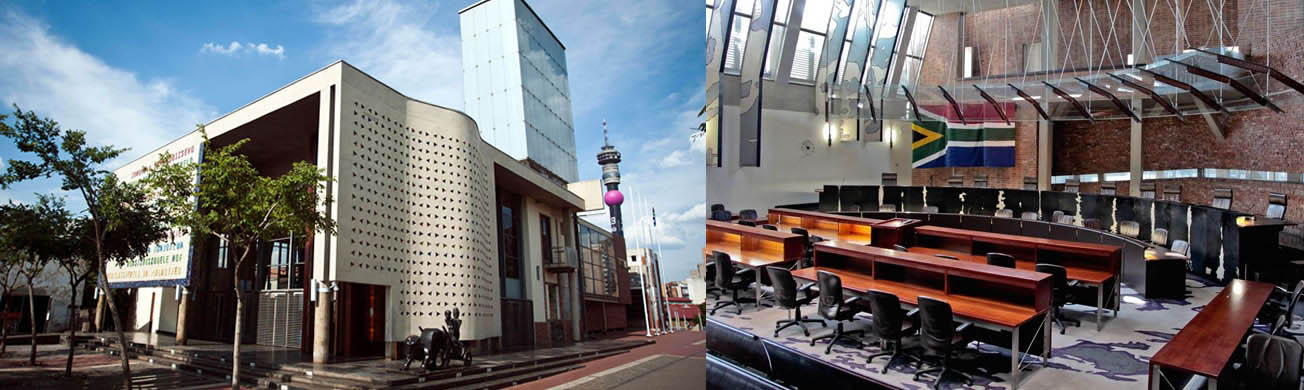 9
MANAGEMENT OF LITIGATION PROCESSES
Line functions are the main sources of litigation against the Department although instances arises where litigations emanates from support services. 

Directorate Litigation within the Department is responsible for civil litigation by or against the Department, as well as legal enquiries and legal opinions pertaining to possible civil litigation by and against the Department.
.
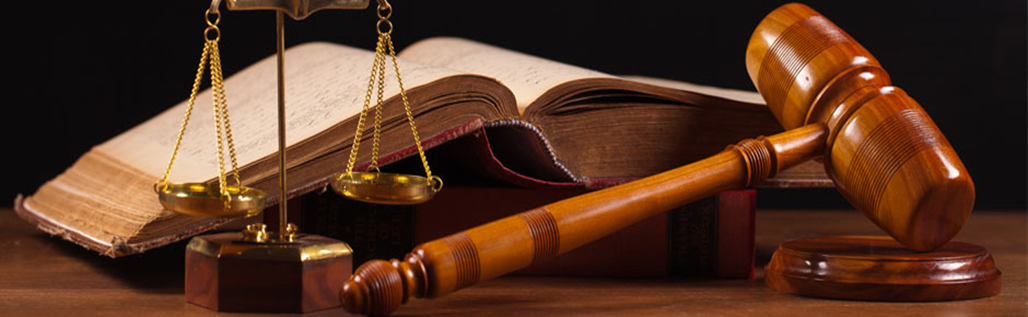 10
MANAGEMENT OF LITIGATION PROCESSES
Contingent Liability: a contingency liability is a potential liability that may occur, depending on the outcome of an uncertain further event, in this case, the outcome of a civil suit again the Department.   

The Department currently has a contingent liability amounting to R2, 074 billion made out of civil claims. 

Departmental legal officials, although suitably qualified, are excluded from appearing in court on behalf of the State.
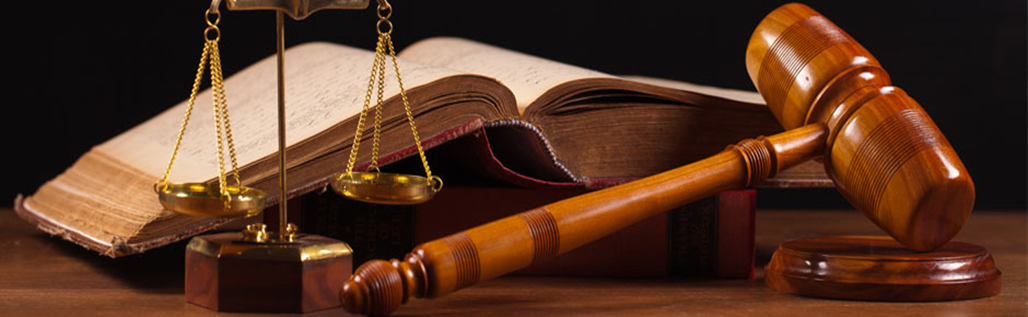 11
THE ROLE AND MANDATE OF THE OFFICE OF THE STATE ATTORNEY IN STATE LITIGATION
The mandate, role, status and functions of the State Attorney is provided for in Section 3 (1) of the State Attorney Amendment Act, 2014, namely, “to perform in any court or in any part in the Republic any such work on behalf of the Government of the Republic as is by law, practice or custom performed by attorneys, notaries and conveyancers”.

The primary objective of the State Attorney is the rendering of  cost-effective, efficient and professional service on behalf of the State. The State Attorney’s role is to ensure efficiency by reducing costs and keeping client departments informed of any developments in the legal field.

The mandate of the State Attorney also include providing advise to State departments on contracts, personnel related issues and provision of legal opinions.

Furthermore, the collection of legal fees on behalf of the state in instances where the state has been awarded costs is also a primary objective of the State Attorney.
12
THE ROLE AND MANDATE OF THE OFFICE OF THE STATE ATTORNEY IN STATE LITIGATION
In terms of the State Attorneys Act, as amended, only State Attorneys have right of appearance on behalf of the State in court proceedings.
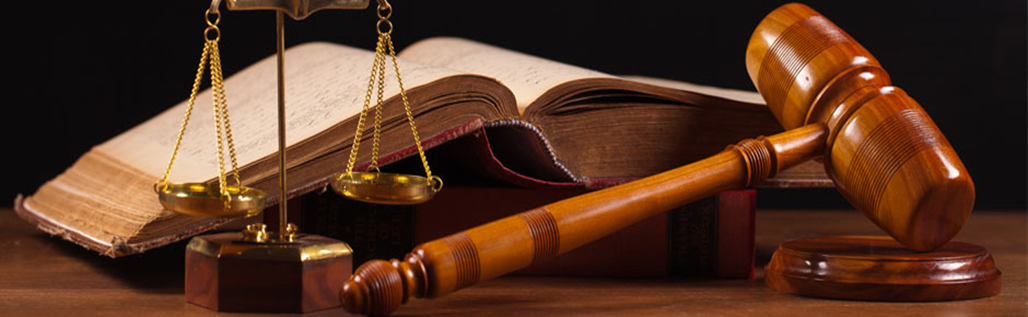 13
LITIGATION TRENDS
14
CONTINGENT LIABILITIES
15
DISCUSSION OF SOME OF THE IMPORTANT CASES
FIREBLADE AVIATION (PTY) LTD / MINISTER OF HOME AFFAIRS

The applicant (“Fireblade”) brought an application at the North Gauteng High Court seeking orders among others, declaring that on 28 January 2016, the Minister approved an ad hoc international customs and immigration service of a corporate fixed based aviation operation to be conducted by officials of the Border Control Operational Co-ordinating Committee (“BCOCC”).

The Minister opposed this application on the basis that the Minister did not approve such an application by Fireblade and had by then not yet made a decision.

According to the Minister, a decision was only taken on 27 October 2016 where the Minister rejected Fireblade application.
16
DISCUSSION OF SOME OF THE IMPORTANT CASES
Pursuant to Minister’s decision of 27 October 2016, Fireblade launched a second application to review and set aside the decision of the Minister. The court held that the Minister did approve such application on 28 January 2016 and therefore, such decision is of force and effect and may not be renounced or revoked by the Minister without due course and may be implemented and relied on by Fireblade.

The Department is currently studying the judgment in order to decide on a way forward.
17
DISCUSSION OF SOME OF THE IMPORTANT CASES
SAMOTSE / MINISTER OF HOME AFFAIRS AND ANOTHER

Samotse is a Botswana national who entered the Republic illegally running away from the authorities in Botswana following accusations of murder. He was jailed for six years in the Republic following crimes he committed whilst in the Republic. Upon his release, he was handed over to immigration as required by the Immigration Act for the purposes of deportation as an illegal foreigner.  

However, the Department was aware that following the constitutional Court judgment of Tsebe, Phale and Others, Samotse could not be handed over to Botswana authorities without first seeking and obtaining assurance from Botswana authorities that even if he was convicted of a crime that carries capital punishment, and that such capital punishment is imposed, it will not be executed. Botswana vehemently refused to honour the terms of the Treaty entered into with South Africa and as such, South Africa was duty bound not to hand over Samotse to Botswana. 

However, in an unfortunate twist of events, Samotse was handed over to Botswana authorities by immigration officials stationed at Polokwane. The said officials were disciplined.
18
DISCUSSION OF SOME OF THE IMPORTANT CASES
This conduct by immigration officials, resulted in the Lawyers for Human Rights (“LHR”) launching an urgent application at the North Gauteng High Court against the Department. The court ordered that the Department must do everything possible to secure the safe return of Samotse and declared the conduct of the Department unconstitutional and unlawful. 

Whilst this is happening, Samotse somehow managed to safely return to the Republic on his own thereby saving the Department possible contempt proceedings.

Unfortunately, following the Constitutional Court Judgment, South Africa continues to be a save heaven for Botswana citizens who have committed serious crimes such as murder in Botswana. The latest case is that of Keitikile Jampe, also a Botswana national who run to South Africa after killing his girlfriend. Jampe remains in the Republic and cannot be deported. He is required to report monthly to inspectorate and the conundrum that has been created by our jurisprudence is that non of these people can be legitimately legalised either under the Immigration Act or Refugee Act.
19
DISCUSSION OF SOME OF THE IMPORTANT CASES
SCALABRINI CENTRE AND OTHERS / MINISTER OF HOME AFFAIRS AND OTHERS


This is an application brought at the Western Cape High Court in terms of which Scalabrini Centre, (an institution representing asylum seekers) seek orders for the reopening of the Refugee Reception Centre in Cape Town, which the Department after careful consideration, took a policy decision to close.

The Department successfully  opposed this application at the Western Cape High Court. However, Scalabrini Centre appealed to the Supreme Court of Appeal and were successful. The Department in turn has petitioned the Constitutional Court and the matter is still pending.
20
DISCUSSION OF SOME OF THE IMPORTANT CASES
LAWYERS FOR HUMAN RIGHTS / MINISTER OF HOME AFFAIRS AND OTHERS

In this application, Lawyers for Human Rights (“LHR”) is representing foreign nationals seeking orders to declare Section 34 (1) (a) and (d) of the Immigration Act invalid and unconstitutional on the basis that illegal foreigners do not automatically appear before a Magistrate to confirm their detention within 48 hours of their detention.    

The legislation currently provides an illegal foreigner with an option whether or not he or she wants the detention to be confirmed by a Magistrate. This matter was litigated up to the level of the Constitutional Court where the Constitutional Court declared Section 34 (1) (a) & (d) of the Immigration Act  unconstitutional and invalid. The court held that all illegal foreigners detained must automatically appear before a Magistrate to have their detention confirmed.

As a consequence, the Department was given a period of two years to amend the legislation accordingly. In the interim, the Department was ordered to implement the 48 hour appearance whilst it is in the process of amending the legislation.
21
DISCUSSION OF SOME OF THE IMPORTANT CASES
To this end, the Department liaised with the Department of Justice and Constitutional Development, the National Prosecuting Authority as well as the South African Police Service in order to implement the judgment. A Magistrates Court was established and designated at Lindela Repatriation Centre specifically to ensure that the Constitutional Court judgment is given effect to.
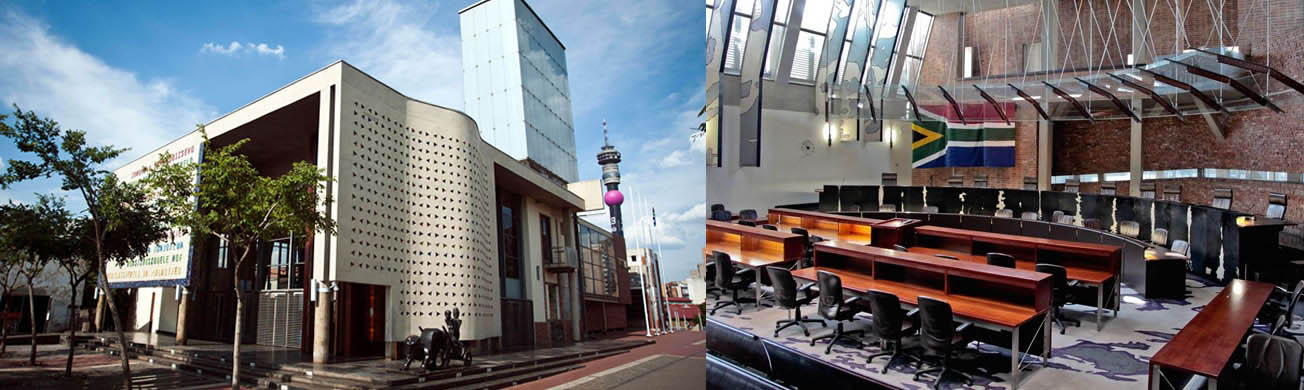 22
DISCUSSION OF SOME OF THE IMPORTANT CASES
MOREMI AND 34 OTHERS / DEPARTMENT OF HOME AFFAIRS 

The applicant (“the Department”) sought to set aside the Review Arbitration Award issued by the commissioner on 17 April 2017 in terms of which the commissioner ordered the Department to upgrade the positions of the 31 employees (Fingerprint officers) from level six (6) to level eight (8) and to adjust their salaries accordingly (back dated to 1 April 2009). The cost of the award is some R14 million.

The Department successfully Reviewed this Arbitration Award at the Labour Court. The Award was reviewed and set aside and the matter remitted to the General Public Service Sectorial Bargaining Council for fresh arbitration before a new commissioner.
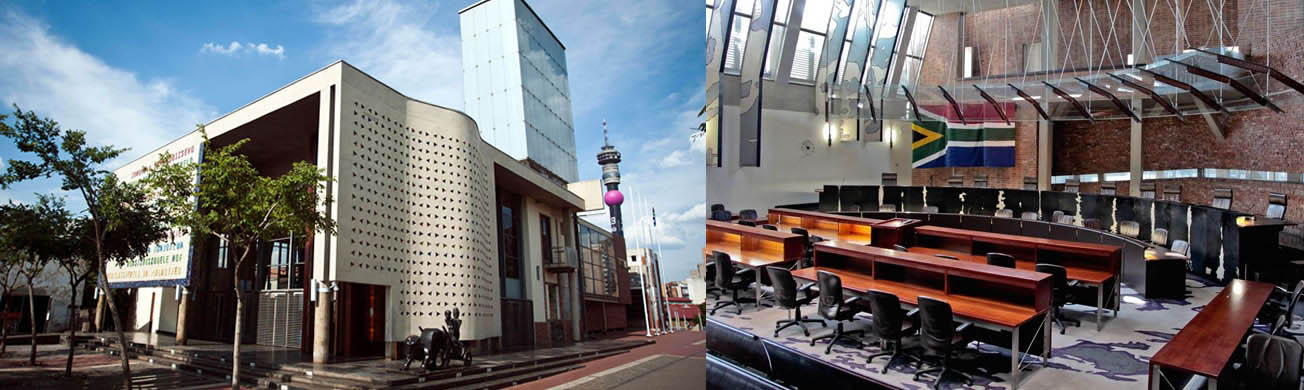 23
DISCUSSION OF SOME OF THE IMPORTANT CASES
KOS AND 6 OTHERS / MINISTER OF HOME AFFAIRS

The applicants (all transgenders) approached the Western Cape High Court for an order to compel the Department to change their genders and issue their spouses / wives the new identity numbers reflecting their new gender change. The current legislation, i.e Alteration of Sex Description and Sex Status Act, allows any person to change his or her gender and be recognised as such provided that is full compliance with the requisites. In this case, however, the Department has challenges with the change of gender as these applicants changed their genders whilst still married to the opposite sex. Marriage act does not allow for same sex spouses and these applicants did not want to be removed from the marriage register or divorce and this posed a legal challenge to the Department.

The Department has legislative regime for same sex marriages which is the Civil Union Act under which these applicants could be accommodated and were advised accordingly. However, these applicants refused this advise and insisted that although they have undergone a sex change, they are still happily married and do not want to divorce their spouses.
24
DISCUSSION OF SOME OF THE IMPORTANT CASES
Further, applicants contended that they did not qualify for divorce as their marriages were not irretrievably broken down and neither of the spouses were mentally ill. 

The court held that the Department may not simply refuse to accept an application. The Department is obliged to accept and make a decision under PAJA on such applications instead of simply not making a decision.
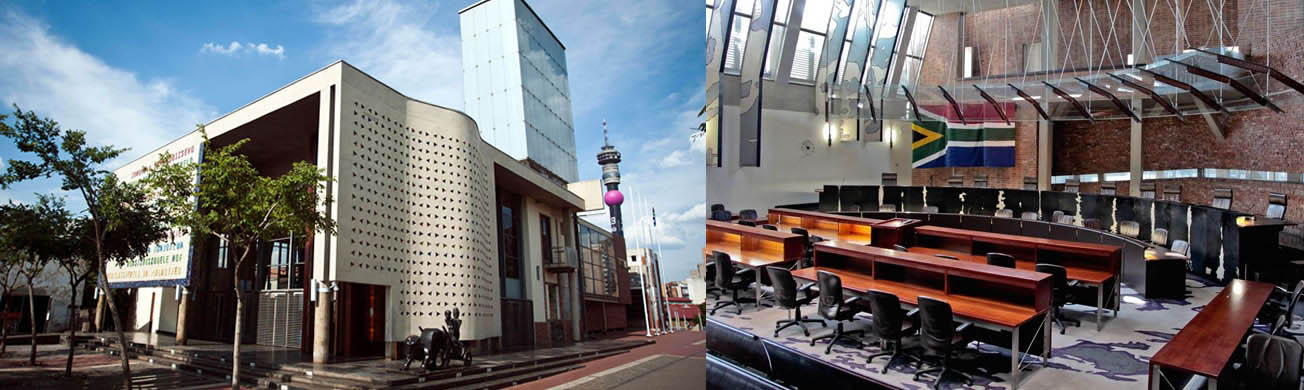 25
DISCUSSION OF SOME OF THE IMPORTANT CASES
MATLOGA AND OTHERS / MINISTER OF HOME AFFAIRS AND ANOTHER

The Applicant (the father) brought an application at the North Gauteng High Court to compel the Department to register the birth of the child which was already registered. Upon Department’s investigation, it was discovered that the child’s birth was registered and that an Identity number was allocated to the child. Further, investigations revealed that the father tempered with the clinic records of the child with the intent of securing the registration of the child under his particulars. The Department opposed this application and the matter is still pending.

In terms of the Birth and Deaths Registration Act, only mothers are allowed to register the birth of the child, but however, father’s details are included in the register. In essence what this applicant was seeking was contrary to the current Birth and Registration Act requirements.

The Department is contemplating pursuing criminal charges of fraud against the Applicant.
26
DISCUSSION OF SOME OF THE IMPORTANT CASES
TASHIQ AHMED AND OTHERS / MINISTER OF HOME AFFAIRS AND ANOTHER
This is an application in terms of which asylum seekers approached the Western Cape High Court to seek an order to change status from asylum seekers regulated under the Refugee Act to a different visa regime regulated under the Immigration Act. The Department opposed this application on the basis that the Immigration Act does not allow change of status within the Republic. Further, the Department wanted to curb the abuse of our legislative regimes by asylum seekers.
The Western Cape High Court ruled in favour of the asylum seekers. The Department then appealed to the Supreme Court of Appeal which ruled in favour of the Department.
The Department has been notified that the asylum seekers have petitioned the Constitutional Court. The Department is opposing this application.
27
DISCUSSION OF SOME OF THE IMPORTANT CASES
NEW DAWN TECHNOLOGIES

This is a claim that the tender invitation for the Expansion of an Electronic Document Management System (“EDMS”), of which SITA recommended New Dawn Technologies, was binding to the Department of Home Affairs. The matter is being defended on the basis that no signed contract exists between the Department and New Dawn Technologies (Pty) Ltd. We received Plaintiff’s application for summary judgment set down for 10 September 2010. However, we filed our Notice of Exception on 11 June 2010 and had requested Plaintiff to withdraw his application for summary judgment based on our Exception. The amount of R1 375 228 622.00 was reduced to R602 million.
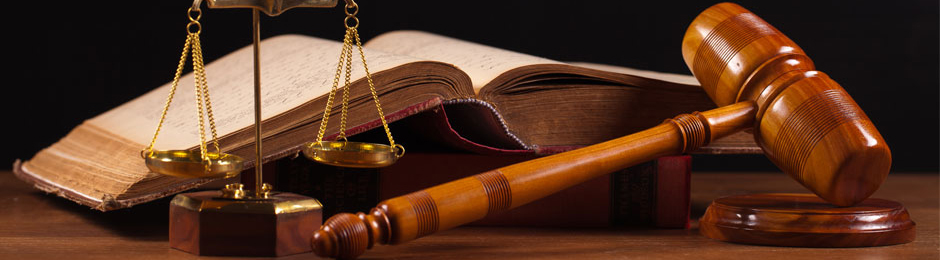 28
DISCUSSION OF SOME OF THE IMPORTANT CASES
DOUBLE RING (PTY) LTD

This is a claim for payment in respect of agreed maintenance services provided to DHA in terms of the SLA. We are opposing this claim. Answering affidavits were filed. On 21 October 2010, by agreement between the parties, the Applicant removed the matter from the Court roll and further agreed to issue summons within 30 days from the date thereof. Applicant paid our costs.

On 22 November 2010, summons was received from the Plaintiff as agreed between the parties. The State Attorney has been instructed to enter an appearance to defend and issue a brief to Adv CE Puckrin, SC and Adv Herschensohn to represent the Department. The state Attorneys requested that the Plaintiff’s provide us with documents to assist with settling the matter. The requested documents are still outstanding.

The matter was heard on 6 June 2014 and postponed. Double is currently under liquidation, however, the liquidators have advised the State Attorneys that they will still pursue with the litigation against the Department.
29
LEGAL FEES
30
STRUCTURE OF LEGAL SERVICES
TOTAL STRUCTURE 
The following is the approved structure of Legal Services:

X1 Chief Director: Legal Services = Funded and Filled
X1 Snr Secretary = Funded and Filled
X1 Assistant Director: Admin Support = Funded and Filled
31
STRUCTURE OF LEGAL SERVICES
Directorate: Contracts 
Mandate: responsible for the scrutiny/drafting of commercial contract, service level agreement and legal opinions

X1 Director: Contracts = Funded and Filled
X1 Secretary = Funded and Filled
32
STRUCTURE OF LEGAL SERVICES
Directorate: Drafting 

Mandate: Responsible for the drafting of legislation (both primary and secondary legislation), preparation of legal opinions and scrutiny/drafting of International Agreements and Memoranda of Understanding.

X1 Director: Drafting = Funded and Filled
X1 Secretary = Funded and Filled
X1 Snr Admin Officer = Funded and Filled
X6 Snr Legal Admin Officer = Funded and Filled
33
STRUCTURE OF LEGAL SERVICES
Directorate: Litigation 

Mandate : Responsible to deal with civil litigation by or against the Department, as well as legal enquiries and legal opinions pertaining to possible civil litigation by and against the Department.

X1 Director: Litigation = Funded and Filled
X1 Secretary = Funded and Filled
X3 Snr Legal Admin Officer = Funded and Filled
X4 Legal Admin Officer  = Funded and Filled
34
STRUCTURE OF LABOUR RELATIONS
Directorate: Labour Relations 

Mandate : Responsible for managing collective bargaining, grievances, disputes and disciplinary matters.
 
X1 Director: Labour Relations = Funded and Filled
X1 Secretary = Funded and Filled
X2 ASD Labour Relations= Funded and Filled
X4 Labour Relations Officer  = Funded and Filled
35
CHALLENGES
Taxation  

There is a duty on a client attorney to litigate the cheapest way possible. This in effect means that attorneys have a duty of care to ensure that either party is not billed exorbitantly and unfairly. It is for this reason that the courts have appointed Taxing Masters whose role is to tax the bills before they are settled and paid.

The Department’s biggest concern is that the Offices of the State Attorney are not always geared up to deal with taxations. Taxations are a specialised field of the law and hence there are several firms that specialises in legal costs. Due to inability by State Attorneys in taxation matters, the Department is seized with bills that are not properly taxed the result of which is that the Department ends up paying far more than it should have.

The problem of exorbitant taxed bills was experienced in various offices of the State Attorneys, these include Venda and Mthatha.

The Department incurs legal costs even in instances where the Department has successfully defended or opposed matters, such as where the plaintiff is a foreign national and has no realisable assets for the Department to attach in order to defray the costs
36
CHALLENGES
Legal Fees

Legal Costs have increased considerably over the years, compared to previous years where legal fees would hardly exceed R5 million. The increase is mainly due to opportunistic litigation, as well as delays by the Department in timeously adjudicating applications for visas, processes followed by SCRA , RAB and continued detentions of illegal foreigners by the Inspectorate at Lindela.

Costs in such matters are always awarded against the Department. However, in instances where costs have been awarded in favour of the Department, the Department is unable to recover such costs, as applicants are indigent foreigners and in most instances, asylum seekers.

Payment of legal fees(Agency Arrangement) – The Department receives  invoices from the Department of Justice and Constitutional Development for all legal fees settled on its behalf in terms of the Agency Arrangement.
37
INTERVENTIONS
Measures taken

The challenge with taxation is that though State Attorneys are found wanting in taxation matters, they nonetheless proceed with taxation without first forwarding untaxed bills to the Department to decide whether to oppose such bills.

The situation was prevalent in the Eastern Cape that the Department was left with no choice but to engage the services of private legal costs consultant to stem the tide.
 
The Department is in the process of embarking on appointing experienced Legal Consultants to assist with taxation of legal bills. Their mandate  includes representing the Department at taxation proceedings to ensure that bills are taxed fairly, transparently and that  the Department pays what is  liable for.

In a further effort to reduce legal costs, the Department addressed correspondence to few identified attorneys who regularly litigate against the Department, particularly those who bring litigation for non-adjudication /delay in adjudicating immigration permits/visas to provide lists of clients outstanding applications, to  avoid unnecessary litigation.

A visible reduction of similar litigation is noted following this intervention. This will hopefully result in reduced litigation costs against the Department.
38
MEASURES TAKEN TO ALLEVIATE SOME OF THE CHALLENGES
Applications compelling the Department to adjudicate and make decision on outstanding immigration visas/permits, unabridged birth certificates, certifications in terms of section 27 (C) of the Refugee Act by the Standing Committee for Refugee Affairs (“SCRA”), hearing of appeals by the Refugee Appeal Board (“RAB”), review by failed asylum seekers, release of illegal foreigners based at Lindela Repatriation Centre for the purpose of deportation as well as notable instances of fraudulent litigation.     

In order to alleviate these trends, the Department has invoked various measures to curb the proliferation of these kind of litigation trends. These includes meetings and consultations with various offices of the State Attorneys were trends were identified to be prevalent. In some instances, efforts were made to engage the judiciary on fraudulent litigation.    

Attorneys in private practice representing foreign nationals in outstanding immigration permits/visas were engaged to first advise the Department clients outstanding application before resorting to litigation.
39
WAY FORWARD
Engage State Attorney’s Office – Payment of Fees

Appoint Legal Officials Per Branch – Civic and Immigration Services 

Budget Split Per Branch For Legal Costs
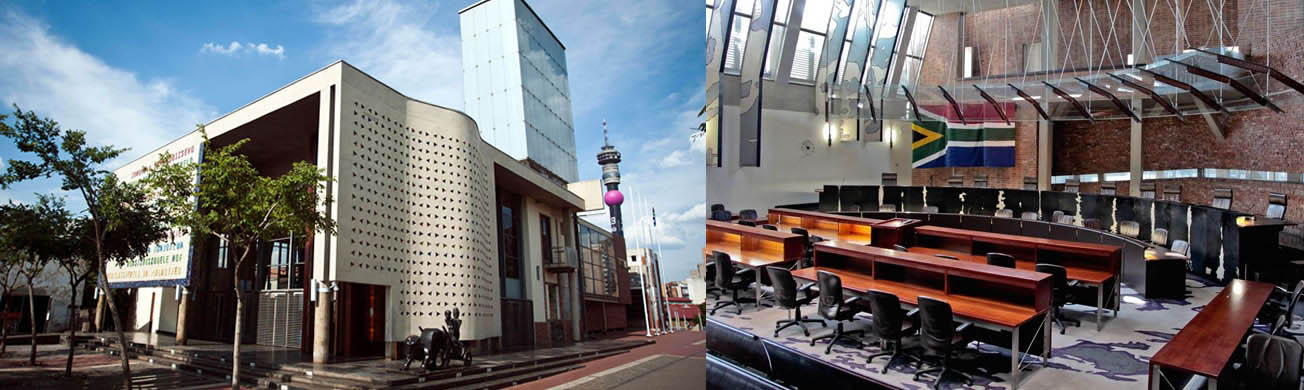 40
THANK YOU
41